(%)
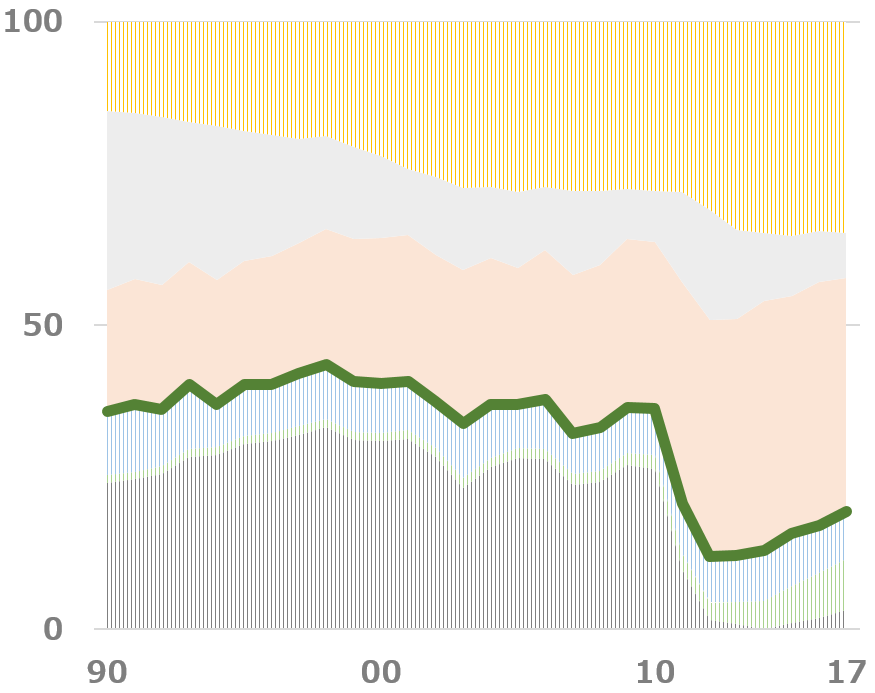 15%
石炭
23%
28%
35%
石油
天然ガス
19%
（非化石）
水力
再エネ（水力以外）
原子力
(年)
1